המכללה לביטחון לאומי
פרויקט הגמר
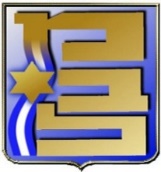 אוקטובר 2019
1
פרויקט הגמר המחקרי
המטרה: להכשיר את המסיימים לכתוב עבודה מקורית, על פי כללי המחקר האקדמיים, המותאמת לתחומי הביטחון הלאומי ותחומי עיסוקם של המשתתפים
הפרויקט ייכתב על נושא רלוונטי המהווה אתגר בתחום הביטחון הלאומי, אשר יאפשר למשתתפים לחבר בין ניסיונם המעשי לבין תכני הלימודים במב"ל
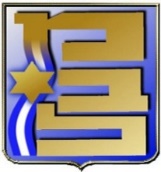 2
השיטה
עבודה בקבוצות – בעדיפות לשלושה משתתפים (חריגים באישור מיוחד)
גישה רב תחומית (לבחירת נושא, לציוות ולכתיבה)
תיעדוף מתוך רשימת נושאים
מדריך מלווה
מנחה אקדמי
הגשת הצעת מחקר לאישור וועדת פרויקט הגמר
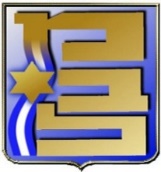 3
תכנית המחקר
ההצעה לתכנית מחקר תוגש למנחה האקדמי, ולאחר אישורו למדריך המלווה
המדריך יגיש את ההצעה לוועדת פרויקט הגמר לאישור
ההצעה תכלול:
הגדרת הנושא
מטרת העבודה
רקע תיאורטי
שאלת/ות המחקר (באישור המנחה האקדמי)
שיטת המחקר
מקורות אפשריים בעברית ובאנגלית
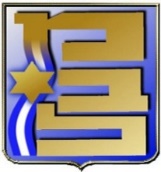 4
לוחות זמנים
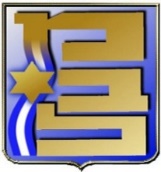 5
דגשים
ציון מינימלי המזכה בהכרה אקדמית ומב"לית הינו 70 לפחות
משקל העבודה יהיה 20% מהציון הסופי של המשתתף בתעודת המב''ל ובתעודת האוניברסיטה
עבודות לא מסווגות
אפשרות לציון דיפרנציאלי
היקף הפרויקט - 75-80 עמודים (לקבוצה של שלושה משתתפים) בפונט david גודל 12, רווח 1.5
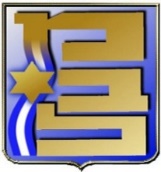 6